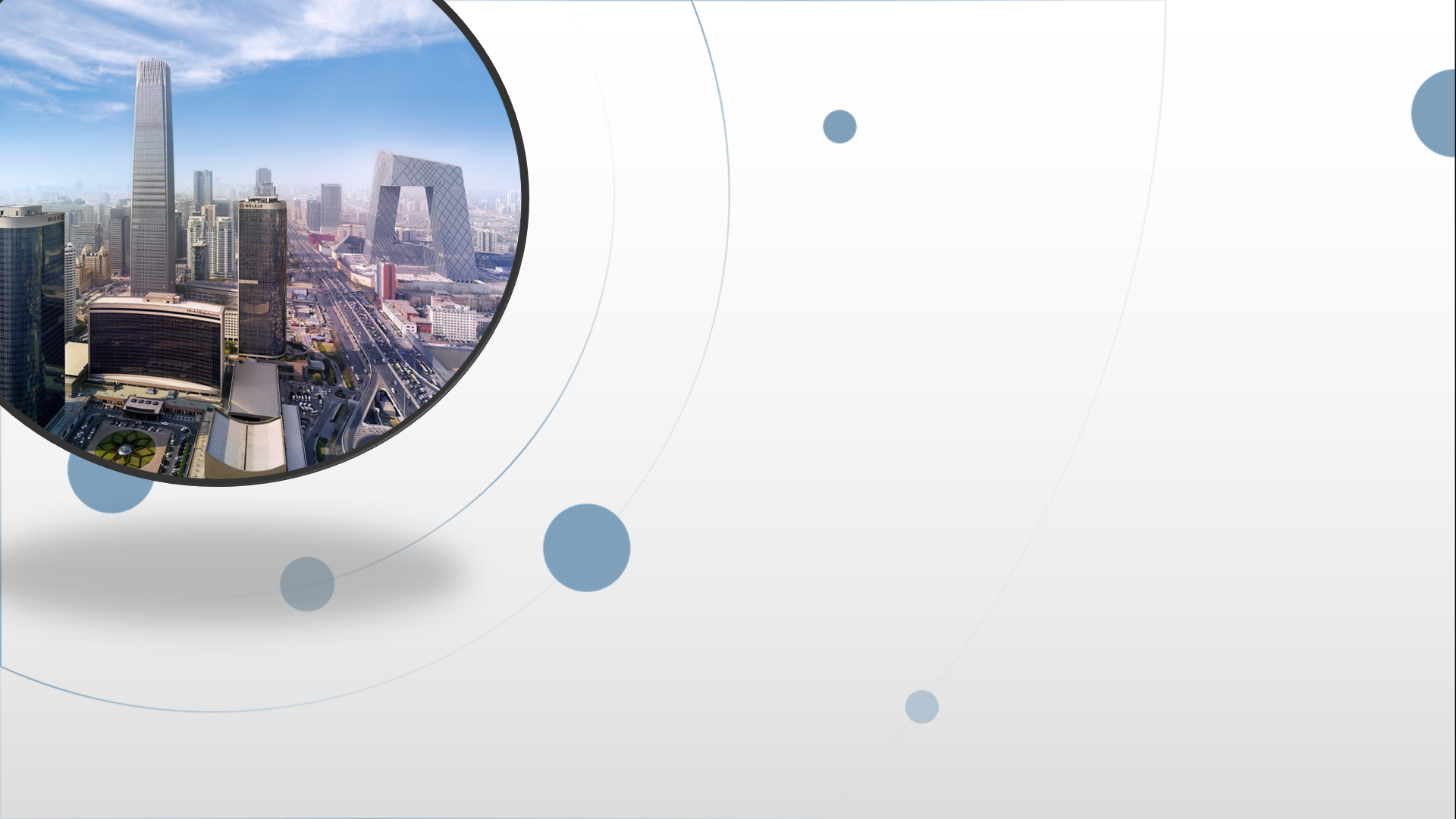 朝阳区线上课堂·高一年级化学
自热包中的化学原理二
北京市日坛中学  孙静
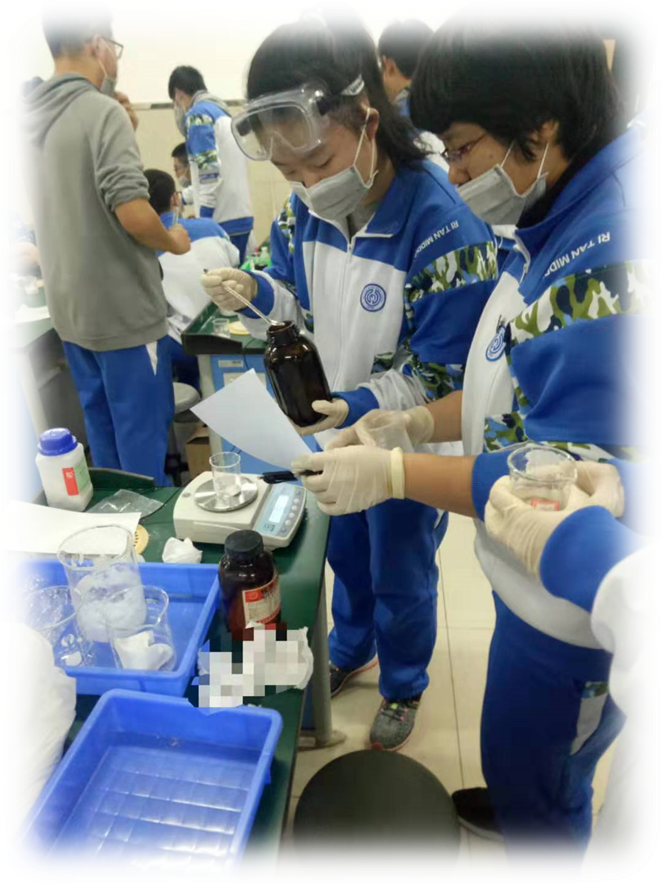 第二小组
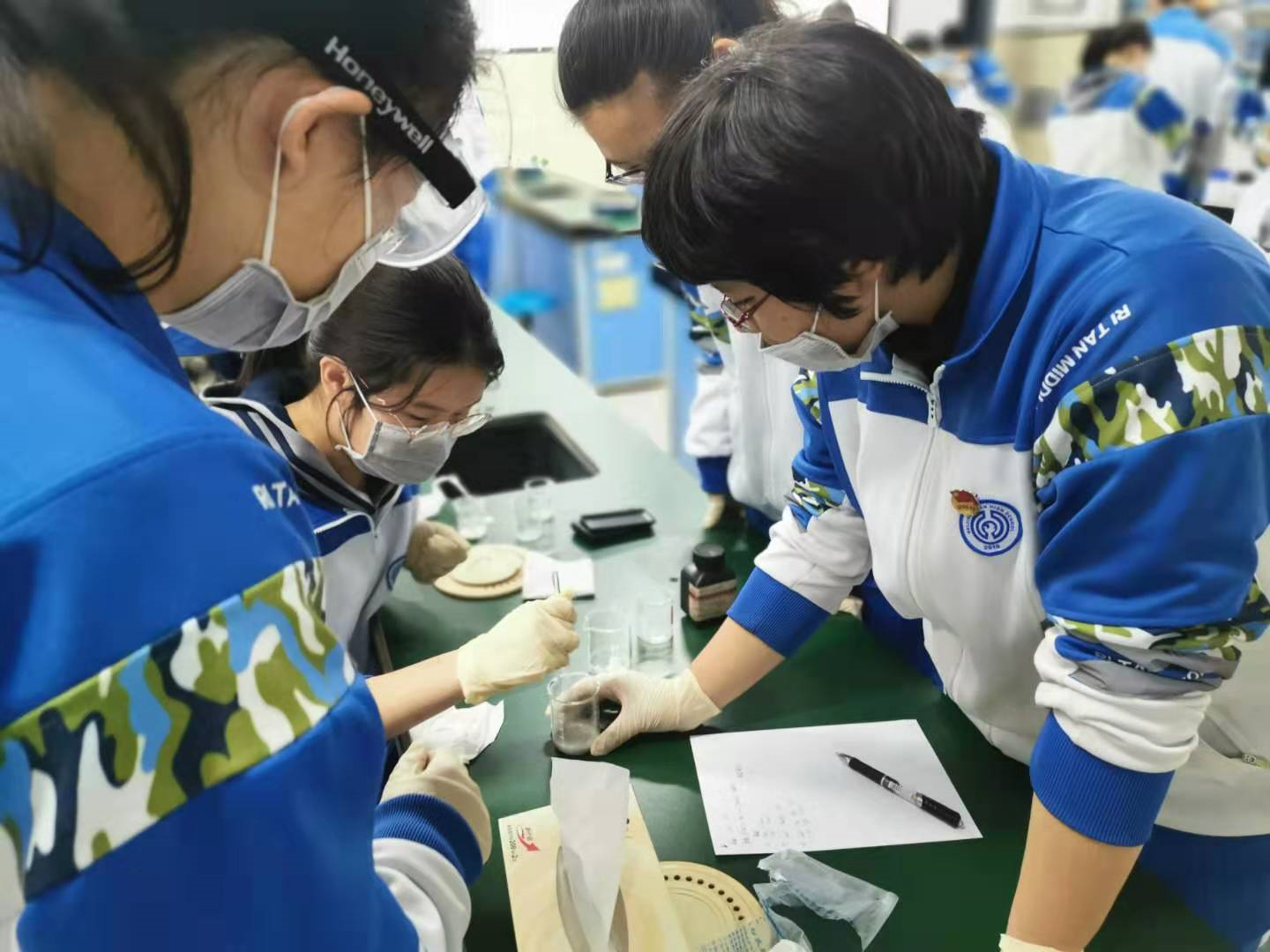 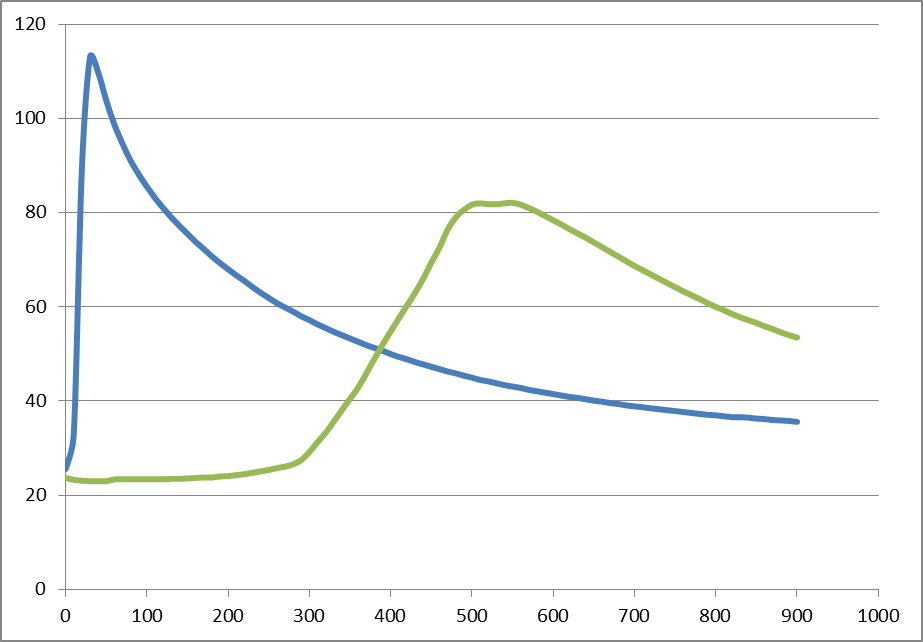 如果氢氧根离子一开始不是很多而是由
其他反应生成增多，再加上氧化钙与水的反应
会不会能够既让反应的速率降下来又可以使温度升上去。
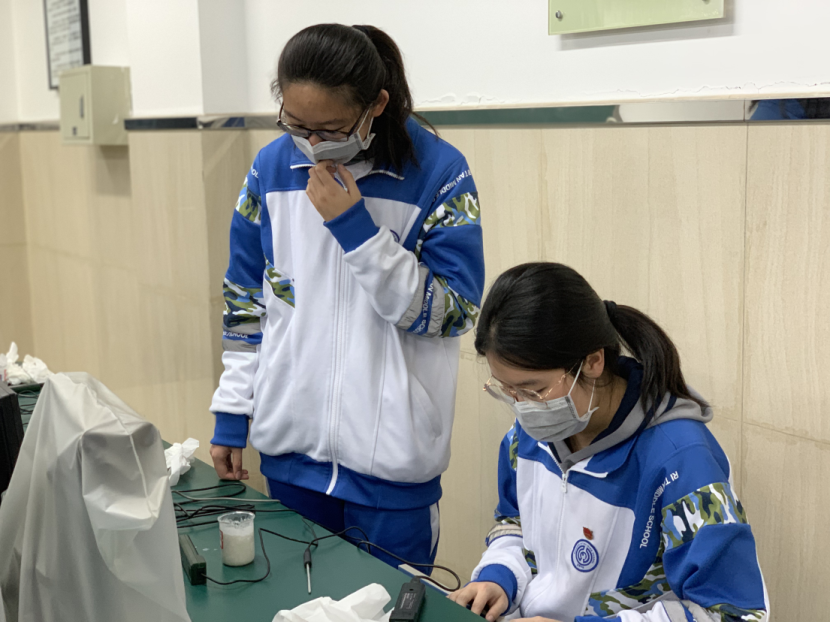 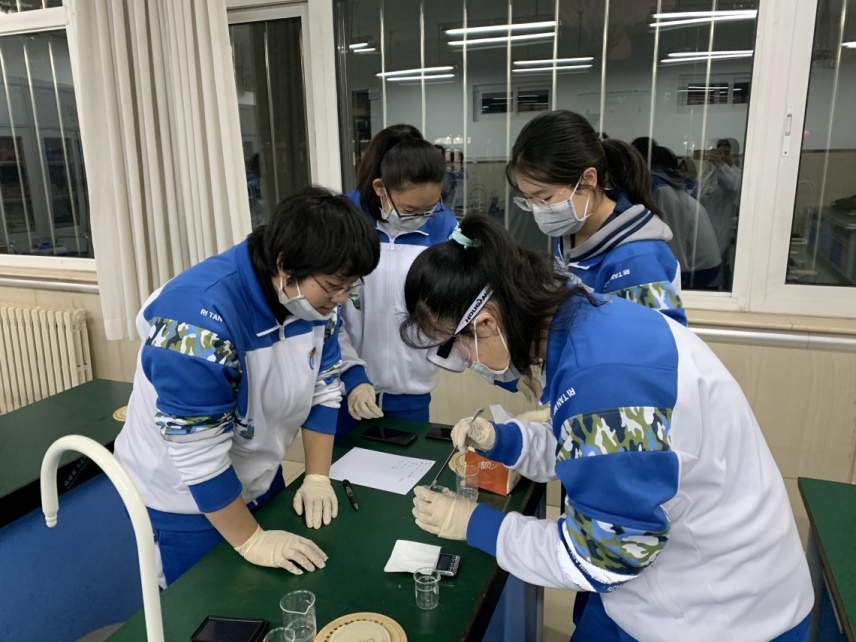 实验原理
H2O +CaO=Ca(OH)2
Na2CO3 + Ca(OH)2=== 2NaOH + CaCO3
会不会好一些呢？
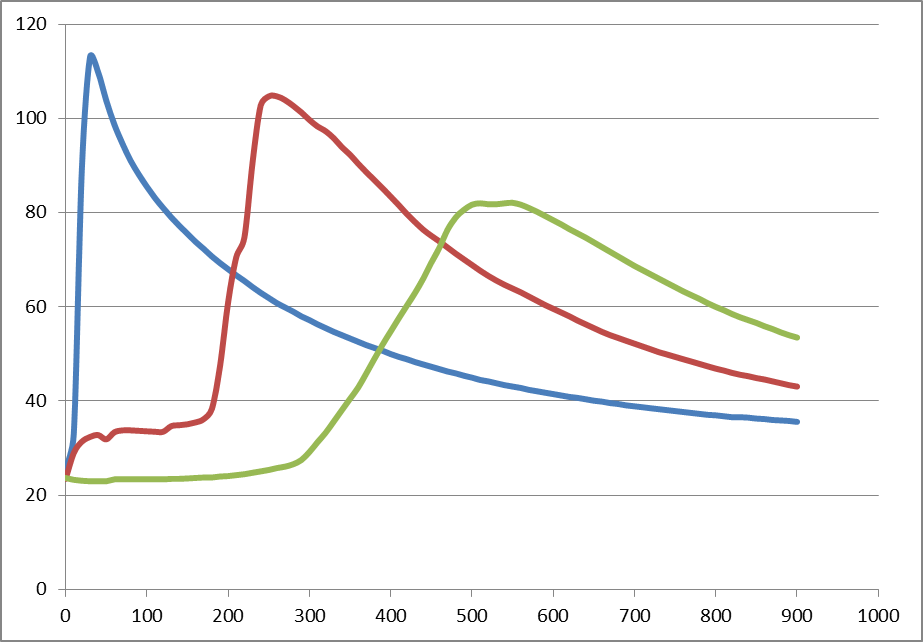 我们的自热包
观察他们的实验数据，你有什么建议呢？
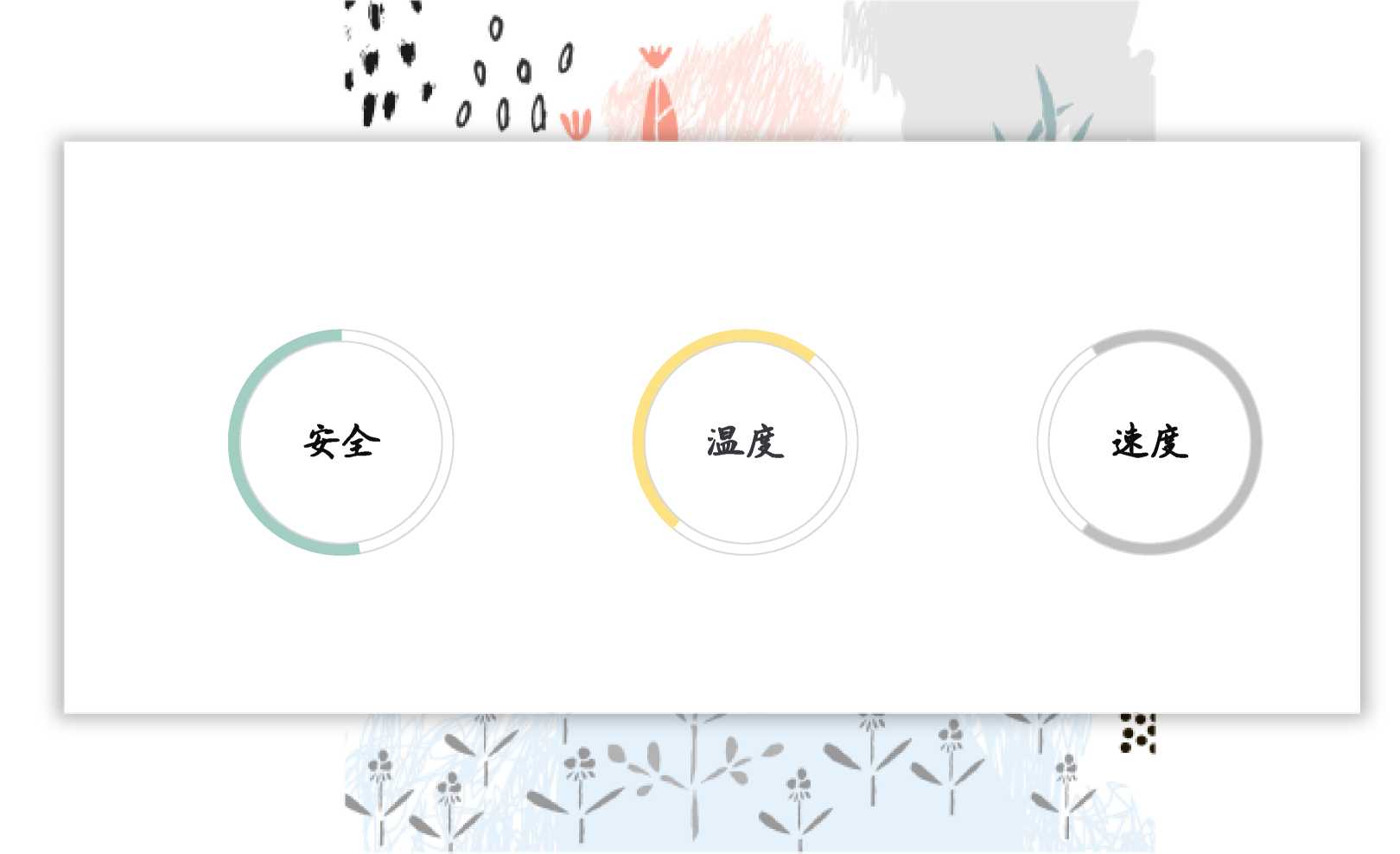 第三小组
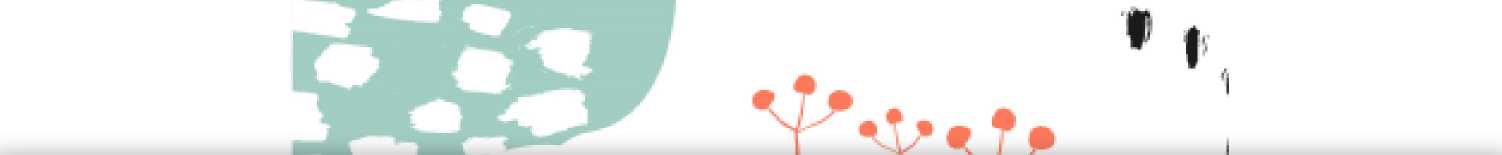 实验反思
实验现象：前期反应缓慢，250秒左右开始剧烈反应，生成大量气泡，300秒达到最高值99.4℃，但温度的下降速度还是比较快
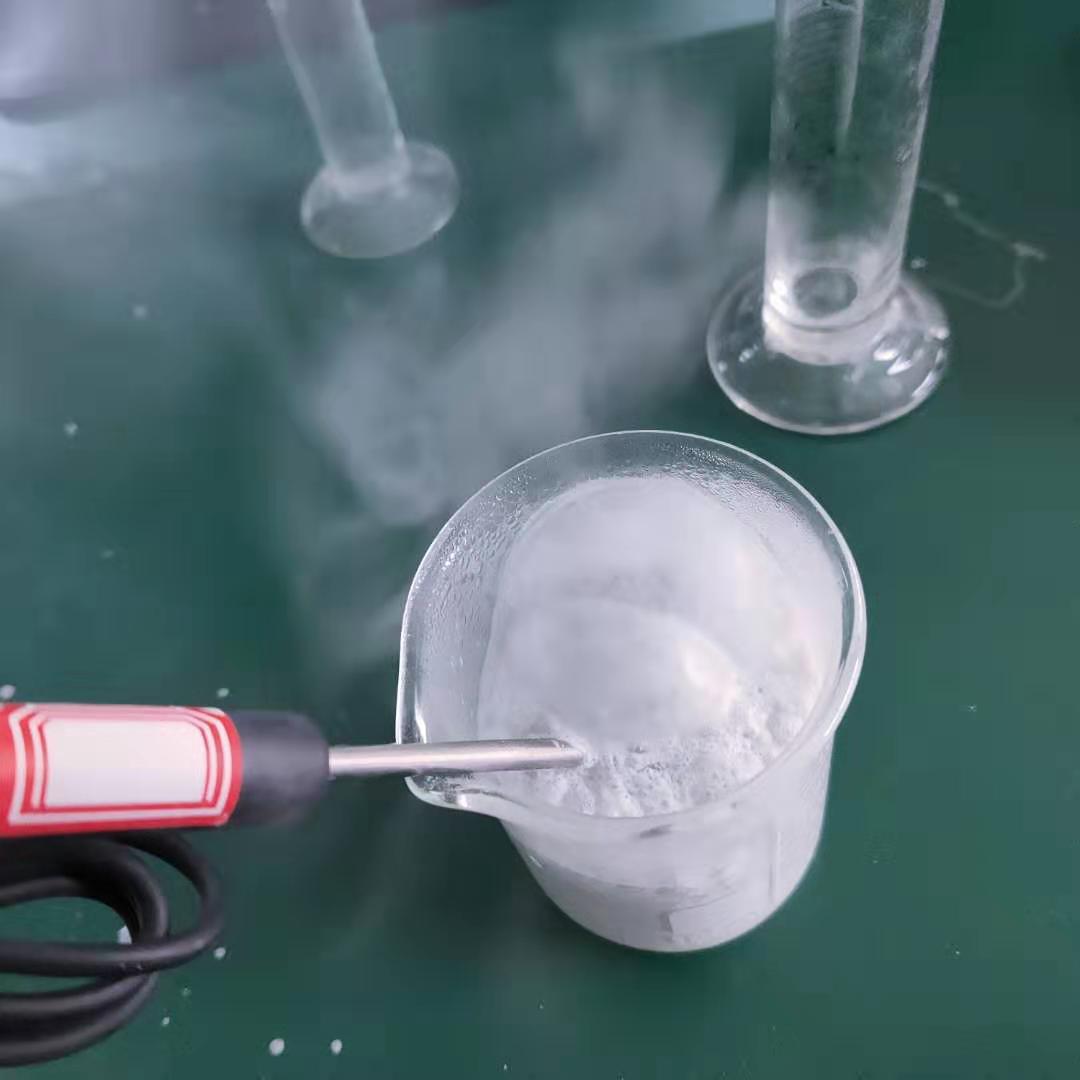 实验反思：后期保温效果差，该如何改进？？？
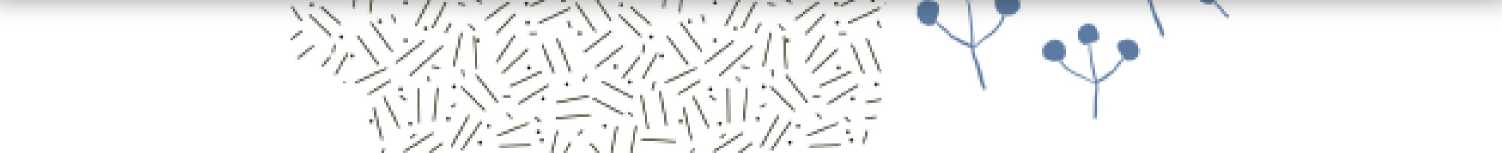 硅藻土
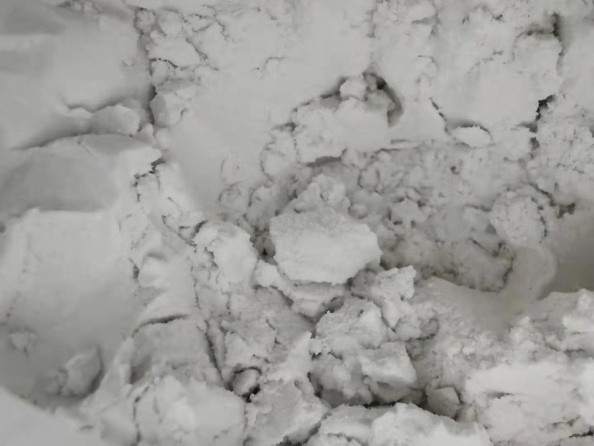 特点：疏松多孔性结构，吸附性强，不含毒，可提高产品的耐热、耐磨、保温、抗老化等化学作用的性能
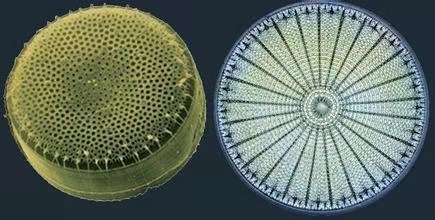 表面积40—65m/g
孔体积0.45—0.98m
吸水率是自身体积的2—4倍
在电子显微镜下可以观察到特殊多孔的构造
其化学成分以SiO2为主，可用SiO2·nH2O表示
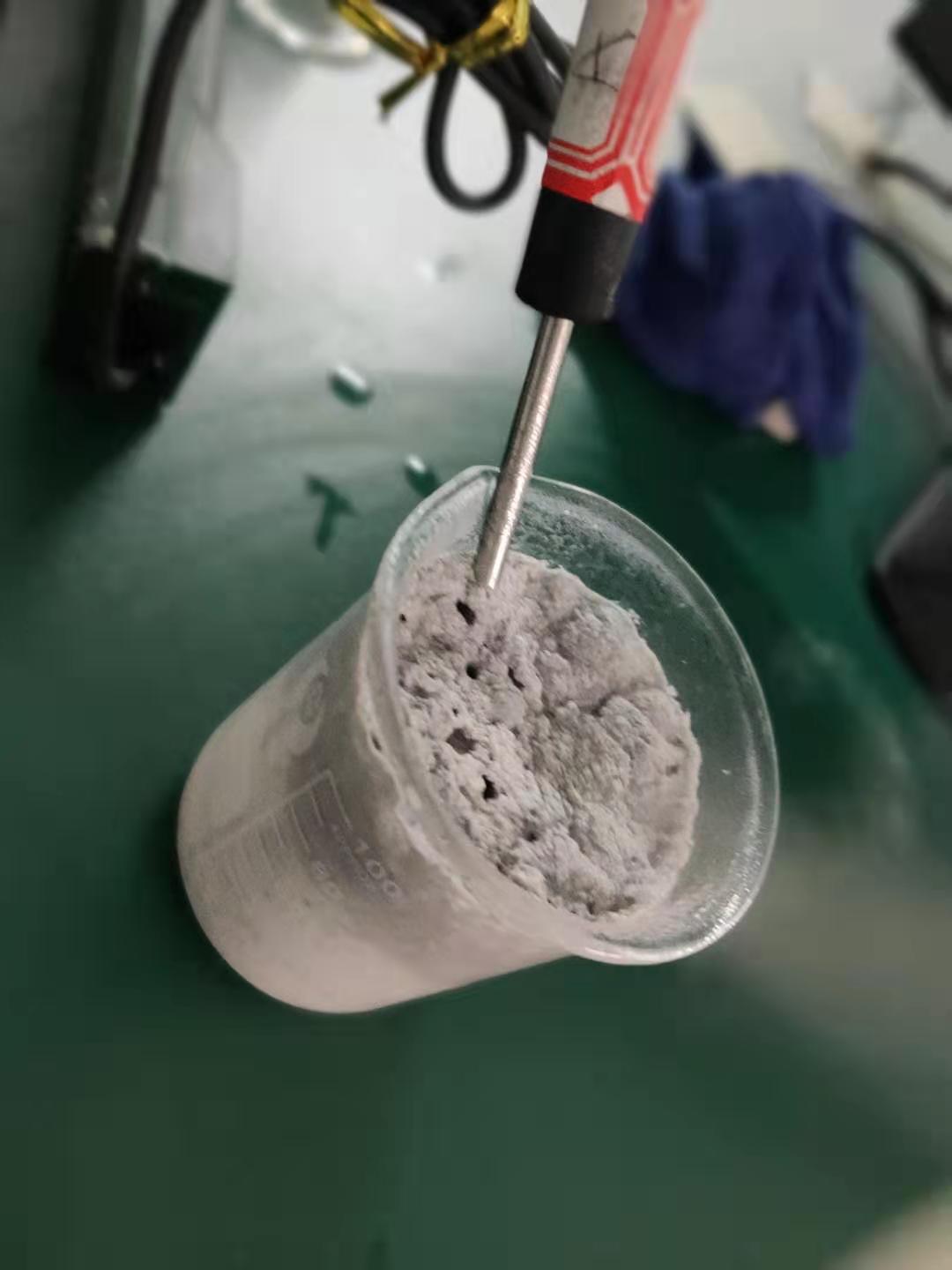 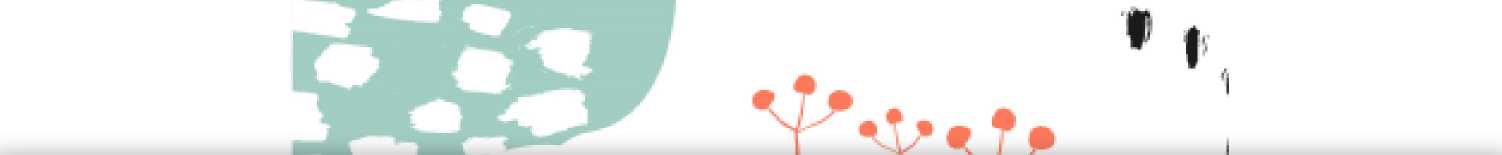 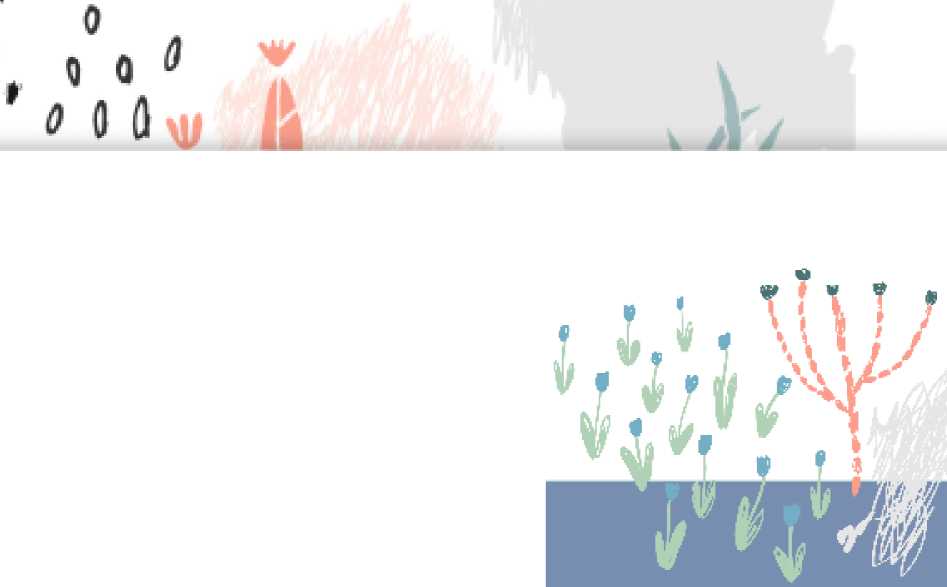 实验结论
①硅藻土化学性质稳定，让实验具有可控性，可以保证自热包的安全性能
②由于硅藻土是疏松多孔性结构可以增大药品和水的接触面积，让药品充分反应
③由于硅藻土是疏松多孔性结构，可以在反应后有效地降低热量的散失，让自热包有保温的效果
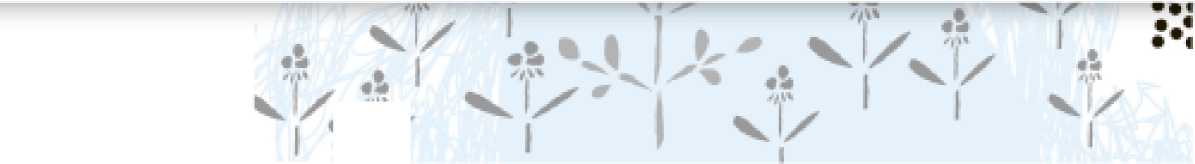 viz
I
成果展示
想一想：
他们用硅藻土
解决了问题，同学们认为还有其他物质也可以解决这个问题吗？
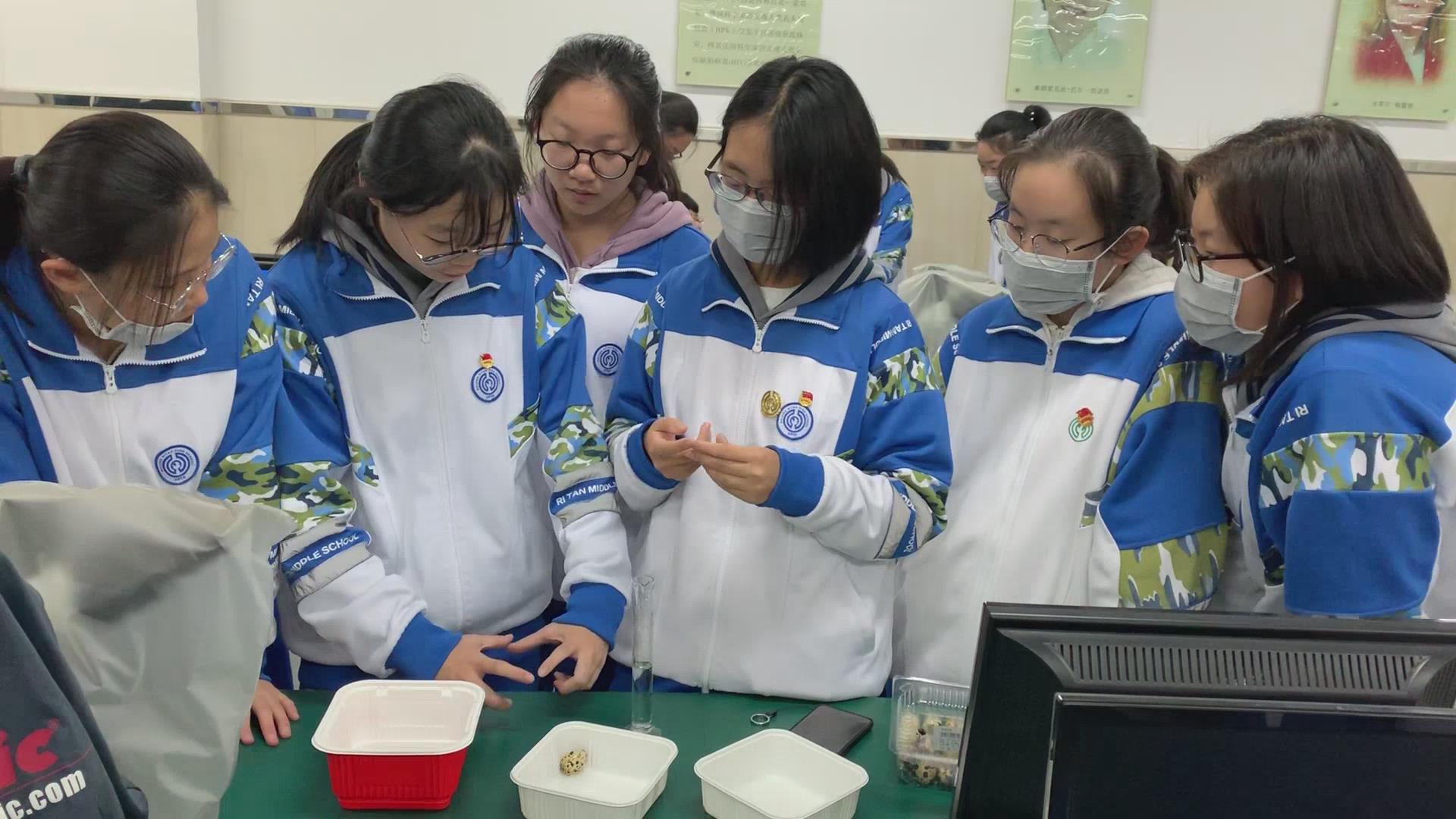 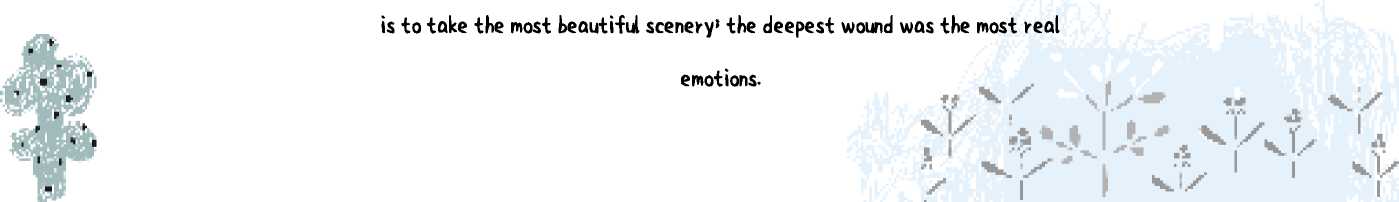 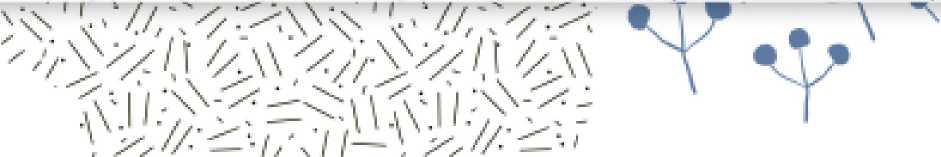 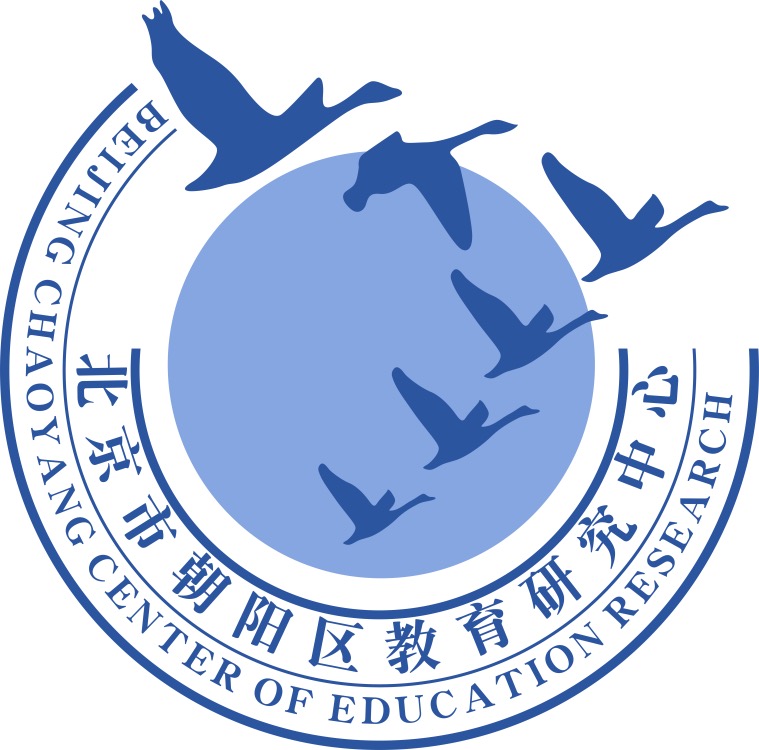 谢谢您的观看
北京市朝阳区教育研究中心  制作